Return to School 8th March 2021
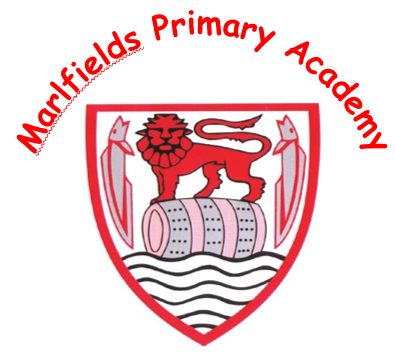 Does my child have to attend school from March 8th 2021? 
Yes, from Monday March 8th all children must return to school.
How will you keep my child safe?
We will be putting measures with some details below to keep our community as safe as possible. We cannot guarantee that your child could become unwell at any time.
What will my child wear?
Full school uniform must be worn each day. Children must bring a coat. Bags or other items must not be brought between school and home.
Can I call into the school office to drop something off or meet my child’s teacher?
No, the site is closed except for essential contractors and maintenance that are pre-arranged. Please call or email us.
You will need:
A plastic pencil case containing only:writing pencils, rubber, ruler, pencil sharpener & colouring pencils. Children in KS2 may bring a black and purple biro.
LUNCHES will be provided for children from Dolce so pre-order your child’s choice each day and remember to pay.
Come into school in full PE kit on the day your child has PE.
All children will need fresh water daily in a disposable labelled bottle.
Other information:
Each class will form its own cohort.
Classes will be paired into larger bubbles.
The car park will be closed. Parents, carers and taxis should not enter any part of the site at any time.
Start and end times will be staggered at different gates.
Check cohort information.
All children must arrive and be collected on time from the assigned gates.
School Name
School response if a child displays symptoms during school time.
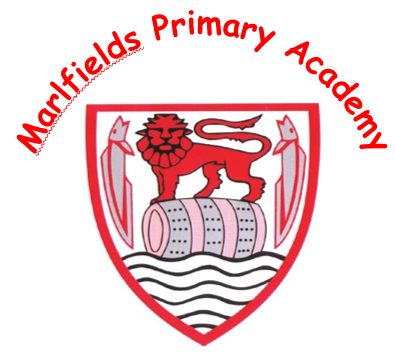 Concern raised by the child themselves or by an adult supervising.
Child must be collected immediately from school.
Person is isolated immediately. Child’s parents will be contacted.
Mandatory 7 days of self-isolation.
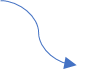 Parents MUST inform school of test outcome immediately.
Negative Test Result:
The child must complete the compulsory 7 days self-isolation.
The rest of the bubble can return to school as usual.
Test MUST be arranged and must take place.

All families must engage with the Test and Trace process.
Negative test
Positive test
Positive Test Result: The child must complete the compulsory 10 days self-isolation from the date of the test.
The rest of the bubble will close and all pupils in this bubble will need to undertake 10 days of compulsory self-isolation. If children develop symptoms in this time, they must be tested. School must be informed of the test outcome.
If a result is received on a weekend, families must inform school by 9am on the Monday morning.
We will support containing the outbreak by following local health protection team advice.
School Name
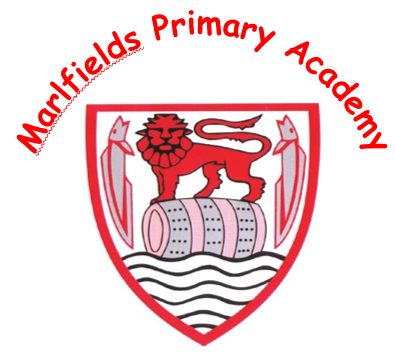 What if my child displays symptoms           at home?
Do not allow your child to attend school or other public places.
Inform school if your child is displaying symptoms.
Mandatory 7 days of self-isolation.
Isolate your child where possible.
Test MUST be arranged and must take place.

All families must engage with the Test and Trace process.
Negative Test Result:
The child must complete the compulsory 7 days self-isolation.
The rest of the bubble can return to school as usual.
Parents MUST inform school of test outcome immediately.
Negative test
Positive test
Positive Test Result: The child must complete the compulsory 7 days self-isolation from the date of the test.
The rest of the bubble will close and all pupils in this bubble will need to undertake 14 days of compulsory self-isolation. If children develop symptoms in this time, they must be tested. School must be informed of the test outcome.If a result is received on a weekend, families must inform school by 9am on the Monday morning.
We will support containing the outbreak by following local health protection team advice.
School Name
What if I am contacted byNHS Test and Trace?
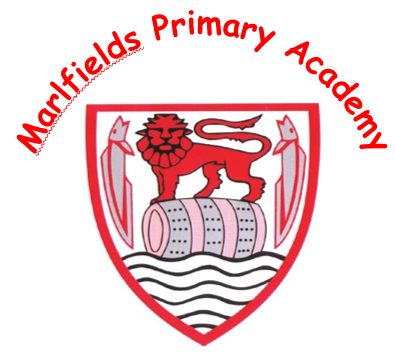 Inform school immediately
Follow all instructions from the NHS Test and Trace advisor
If you are contacted on a weekend, inform school by 9am on the Monday morning.
School Name
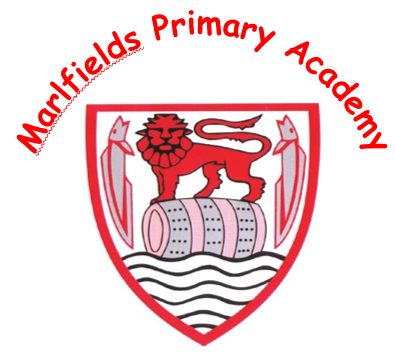 Other FAQs
Will my child need their PE kit in school?
No, children will not change in school. On PE days children should arrive dressed in our school PE Track suit.
Will my child need their book bag?
No, items must not be brought between home and school so no books and no bags please.
My child has medication. How do I arrange for this to be taken in school time?
If medication requires 3 or more doses during the day, please call ahead to the office on 01260 633120 to arrange this.
Will my child be in a class with their peers?
Yes, we currently plan that year groups will be taught together in their classrooms. 
Will children social distance in school?
Yes, Children within the same bubble will be in their class groups. Guidance states that children within the bubble may not be able to distance socially. Adults will distance from children as much as possible.
How safe will my child be in school?
We have a full Risk Assessment in place. We will follow all Government Guidance for prevention- using good respiratory hygiene(Catch it , Bin it, Kill it!), regular handwashing, all classrooms well ventilated and enhanced cleaning during the school day. We will stagger lunches and playtimes to support social distancing. Movement around school will be restricted and children will be seated with clear gaps to maintain distancing.
Does my child need a face mask in school?
No, at this moment it is not recommended as it encourages children to touch their face whilst adjusting it.
What will my child be learning?   Will my child be doing outside learning?
We will be aiming to do outdoor learning as much as possible so your child needs to apply sun-cream before coming to school. The Guidance says we must teach ‘ an ambitious and broad curriculum…making use of flexibilities to create time to cover the most important missed content,’ as such staff have planned to teach the normal Autumn Term curriculum  filling in  gaps in learning throughout the year at the most appropriate time to support pupils.
School Name